Click to delete before Printing plate!
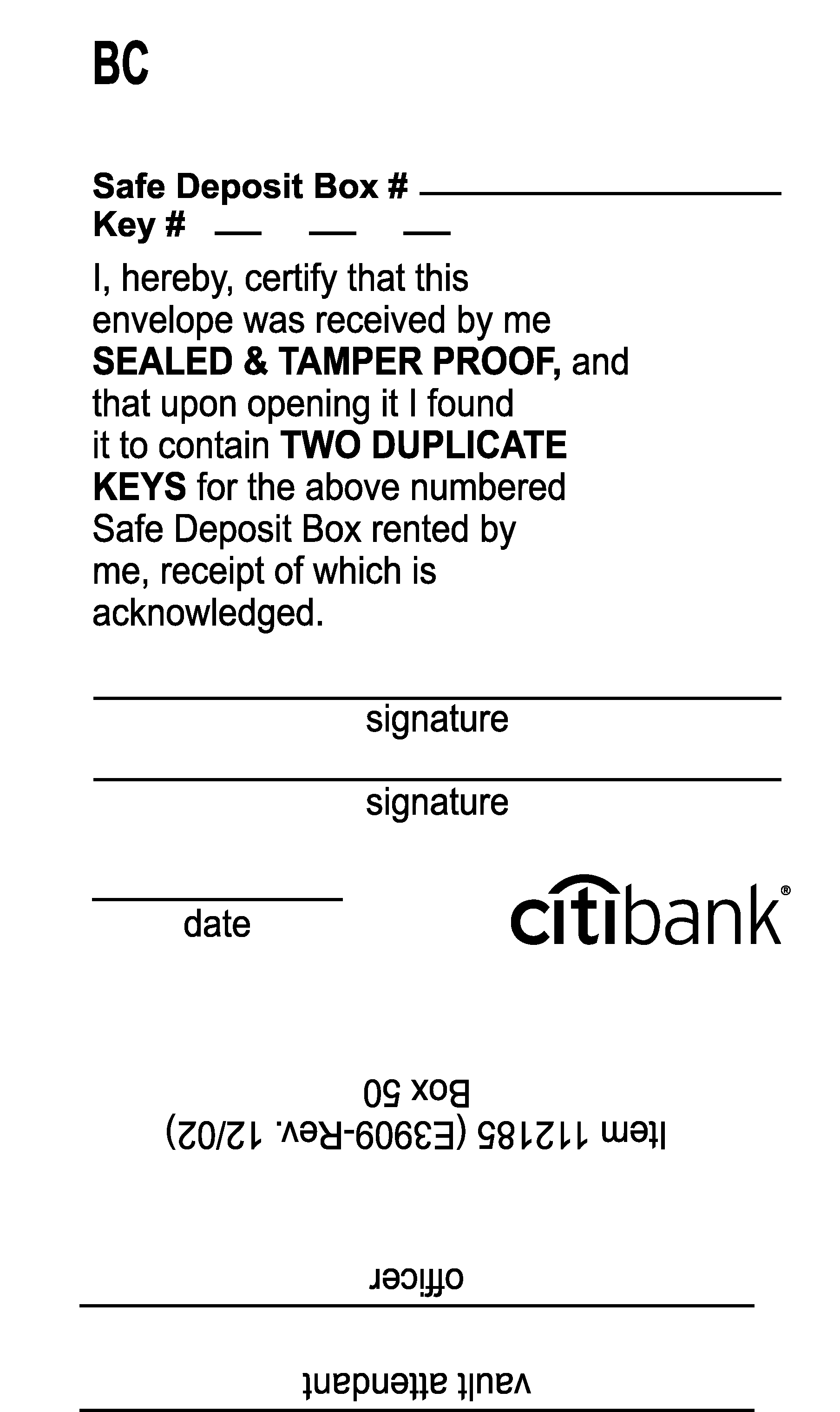 # 3603